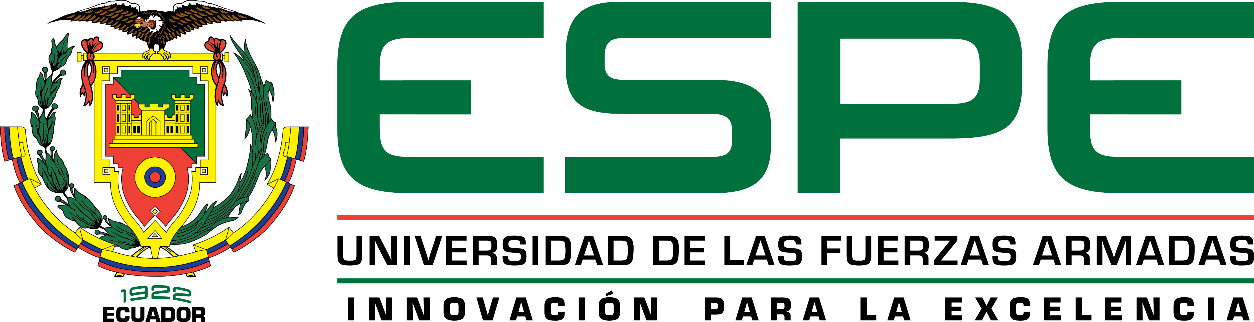 VICERRECTORADO DE INVESTIGACIÓN, INNOVACIÓN Y TRANSFERENCIA DE TECNOLOGÍA
CENTRO DE POSTGRADOS
 
 
TRABAJO DE TITULACIÓN PREVIO A LA OBTENCIÓN DEL TÍTULO DE MAGISTER EN AGRICULTURA Y AGRONEGOCIOS SOSTENIBLES
 
TEMA: “EVALUACIÓN DE MICROORGANISMOS FIJADORES DE NITRÓGENO Y SOLUBILIZADORES DE FÓSFORO EN EL CULTIVO DE ASTROMELIAS (Alstroemeria aurantiaca), CAYAMBE, PICHINCHA”
 
 
AUTOR: MILTON MEDARDO TÚQUERES ÁLVAREZ
 
DIRECTOR: DR. C. JAIME RAMIRO HIDROBO LUNA
 
SANGOLQUÍ
 
2018
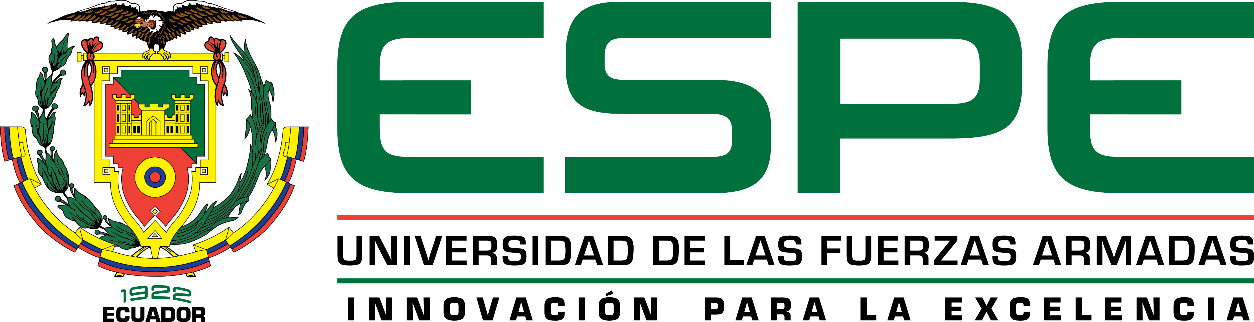 Antecedentes

En el Ecuador se produce  la astromelia (Alstroemeria aurantiaca), especie ornamental que pertenece a la familia Amarilidácea; ocupa el  0.5 % del área florícola del territorio ecuatoriano, convirtiéndose cada vez un cultivo de gran interés para la exportación, con una gran demanda en el mercado nacional e internacional a países como Canadá, Japón, Estados Unidos (80 %),  Federación Rusa y  la Comunidad Europea, debido  a su gran colorido y elegancia.
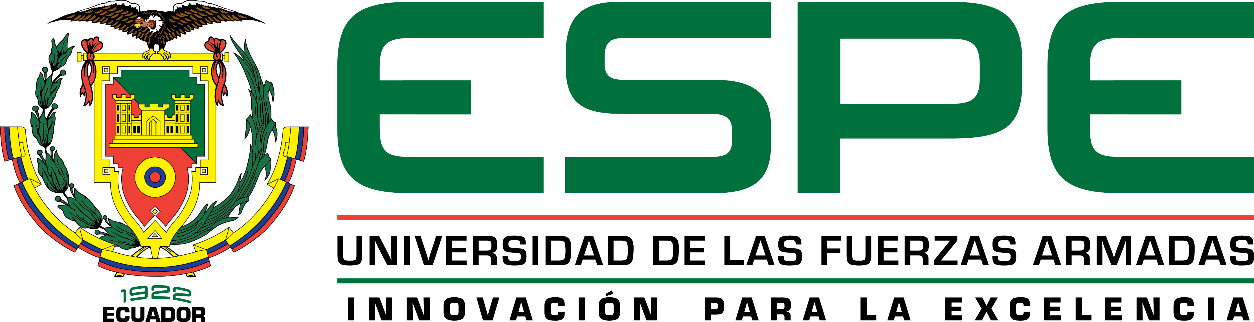 Planteamiento del problema
 
Para los floricultores de la comunidad Orongoloma, ubicado en el cantón Cayambe, provincia Pichincha, es un  problema muy serio las grandes pérdidas de Nitrógeno (N) que se presentan luego de realizadas las aplicaciones sólidas del fertilizante al suelo; esta pérdida es ocasionada por la lixiviación y la evaporación en el suelo. Por lo que se recurre a realizar aplicaciones extras de este macro-elemento, incrementándose de esta manera los costos de producción.
Además se ha detectado grandes dificultades en cuanto a la asimilación por parte de la planta en la biodisponibilidad del Fósforo (P) aplicado al suelo, lo cual también representa un aumento en los costos de este fertilizante.
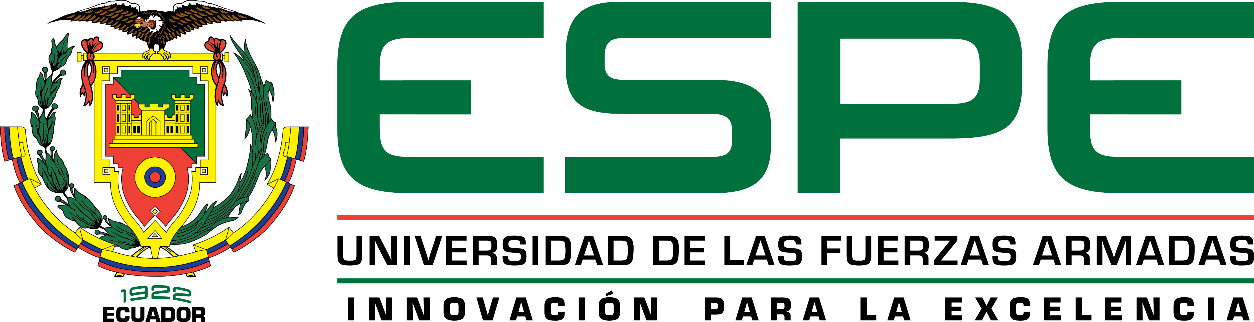 Justificación e importancia 
La presente investigación se la realiza teniendo en cuenta la necesidad que tienen los pequeños y medianos floricultores en el mejoramiento de  la calidad de sus flores para la venta en el mercado local, nacional e internacional a través de las exportaciones, además de buscar la manera de incrementar el rendimiento del cultivo y la fertilidad del suelo.
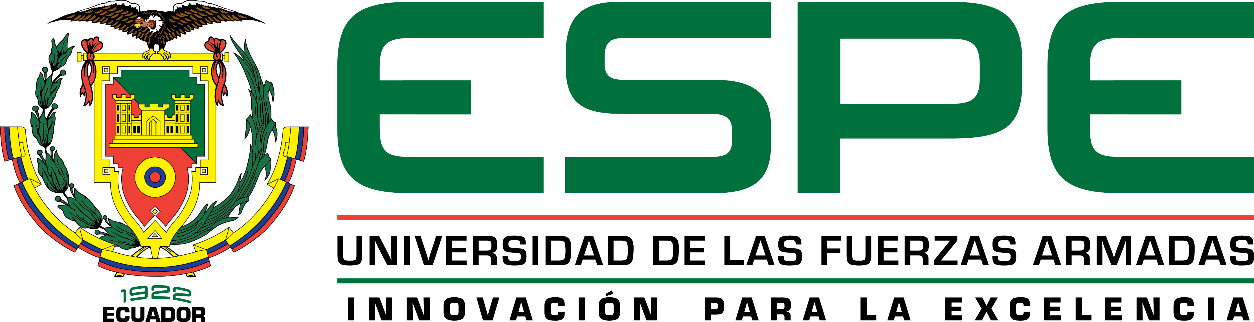 OBJETIVO GENERAL

Evaluar la aplicación de microorganismos fijadores de Nitrógeno y solubilizadores de Fósforo en el cultivo de astromelias (Alstroemeria aurantiaca),  en el cantón Cayambe, provincia Pichincha, para mejorar su calidad y rendimientos.
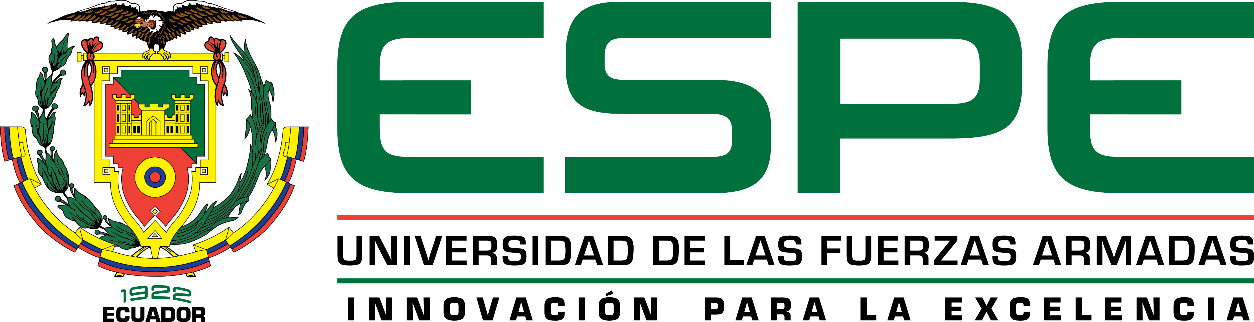 OBJETIVOS ESPECÍFICOS
 
Determinar la cantidad de N fijado en el suelo mediante  la aplicación de microorganismos fijadores, en el cultivo de astromelias.
 
Determinar la cantidad de solubilización de P del suelo mediante la aplicación de microorganismos solubilizadores, en el cultivo de astromelias 

Establecer una metodología para la producción y mejoramiento de los rendimientos en el cultivo de astromelias mediante la aplicación de microorganismos eficientes

Realizar una valoración económica de las aplicaciones de microorganismos fijadores de N y solubilizadores de P.
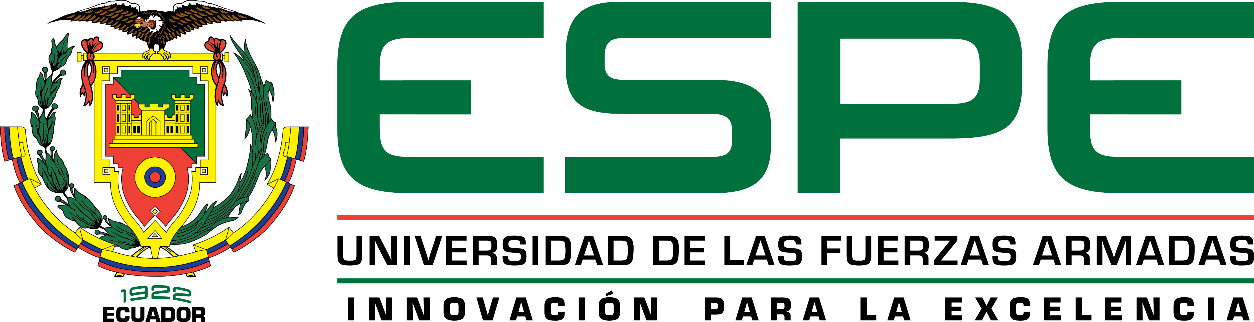 Astromelia
Taxonomía 
Reino: Plantae
División: Magnoliophyta
Clase: Liliopsida
Orden: Asparagales
Familia: Amaryllidaceae (Amariliáceae). 
Género: Alstroemeria
Especie: A. aurantiaca 
Nombre común: Lirio de los Incas, Azucena peruana.  

Requerimientos edafoclimáticos
CLIMA
PREPARACIÓN DEL SUELO
SIEMBRA
DESHIERBA
FERTILIZACIÓN
RIEGO
COSECHA
MANEJO DE POSTCOSECHA
CONTROL FITOSANITARIO
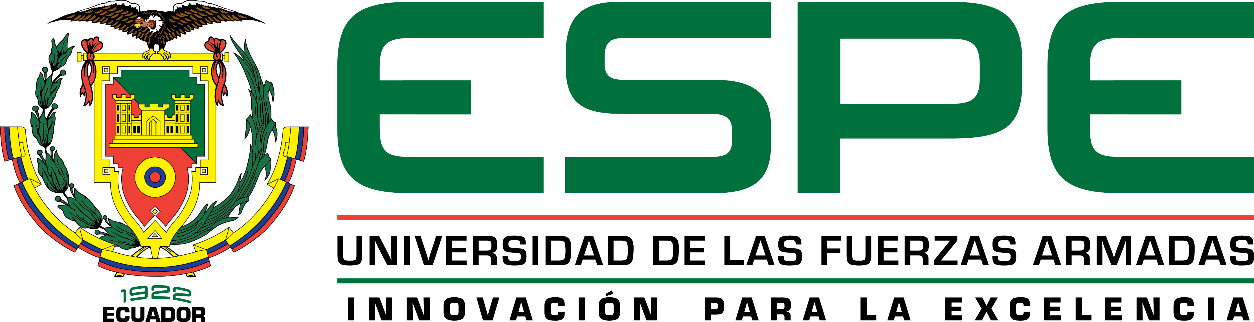 Ubicación y descripción del área experimental
 
La presente investigación se realizó en la finca “MILFLORES” ubicada en la comunidad de Orongoloma perteneciente al cantón Cayambe, provincia Pichincha, en las siguientes coordenadas: 0°,02´,16” de latitud norte; 78°,07´, 02” de longitud oeste y una altitud de 3 000 m.s.n.m. Esta zona tiene una temperatura promedio anual de 15 °C, precipitación 1 200 mm, humedad relativa 65 %, velocidad del viento 10 m/s y una heliofanía de 2 000 horas/año. 

Según la clasificación ecológica Holdrige (1971), esta zona de vida corresponde a un sitio de la formación  de bosque seco Montano Bajo (bs-Mb).
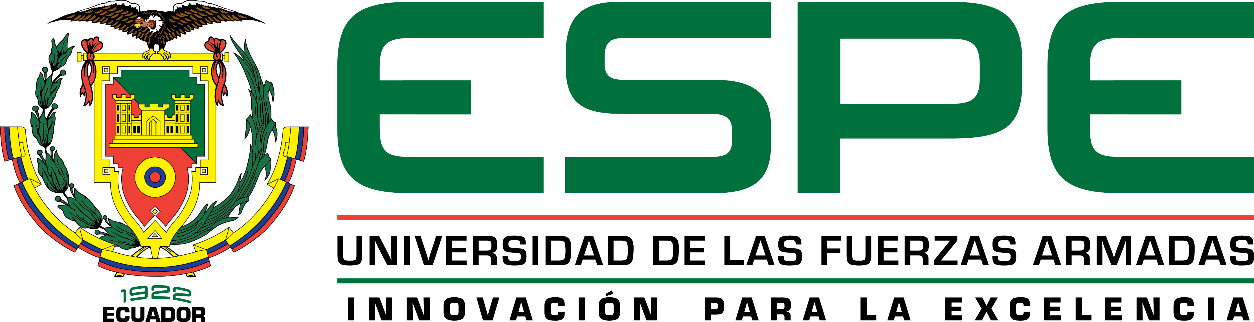 Factores estudiados

FACTOR A:

Microorganismos fijadores de Nitrógeno y Solubilizadores de Fósforo (GEOFIX)
Azospirillum,                        1 x 10¹² UFC/ml.
Azotobacter spp,                    1 x 10¹² UFC/ml.
 Rhizobium                           1 x 10¹² UFC/ml.
Pseudomonas fluorecens. 1 x 10¹² UFC/ml.

 
FACTOR B:
 
Dosis 1: 1 L/ha
Dosis 2: 2 L/ha
Dosis 3: 3 L/ha
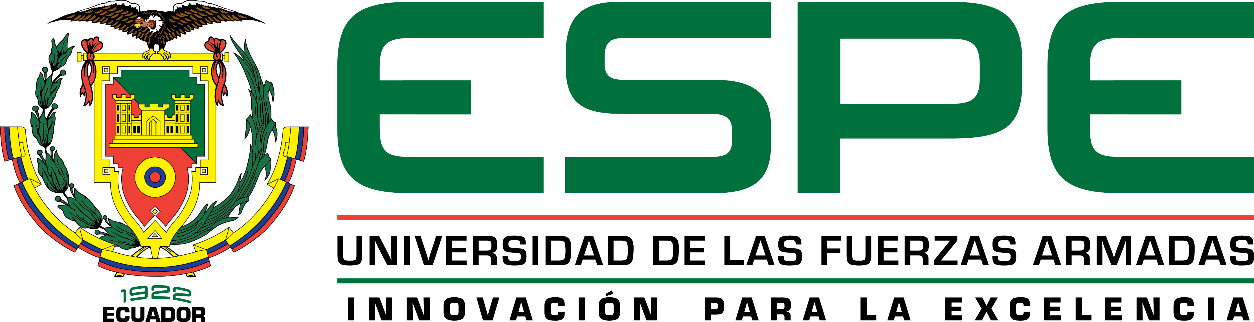 Tratamientos    Enmiendas orgánicas     Dosis  
                                                                 cc/ue   L/ha 
 1    Microorganismos B. (GEOFIX)        5         1 
 2    Microorganismos B. (GEOFIX)        10       2 
 3    Microorganismos B. (GEOFIX)        15       3 
 4    Testigo                                                0        0
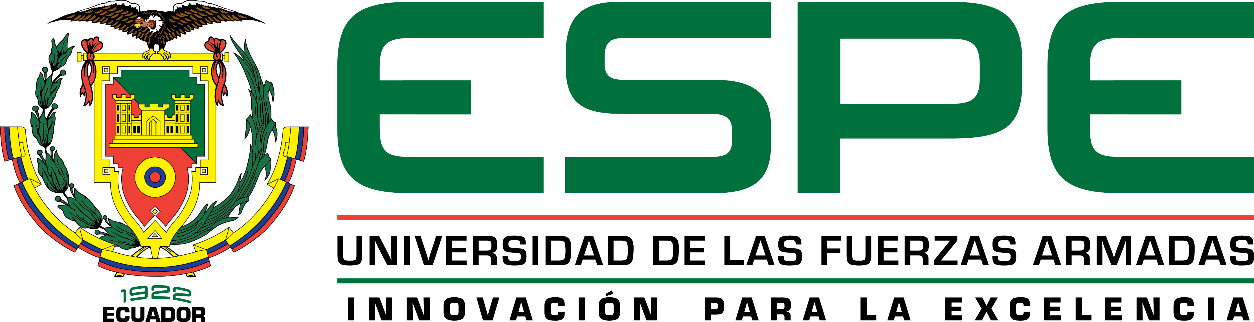 Características de la unidad experimental
Área de la unidad experimental: 24 m².
Área experimental: 288 m²
Área total del ensayo: 600 m²
Densidad de siembra 0,30 m x 0,80 m (20 000 plantas/ha)
Número de plantas por m²: 2
Número de plantas por unidad experimental: 100
Número de unidades experimentales: 12
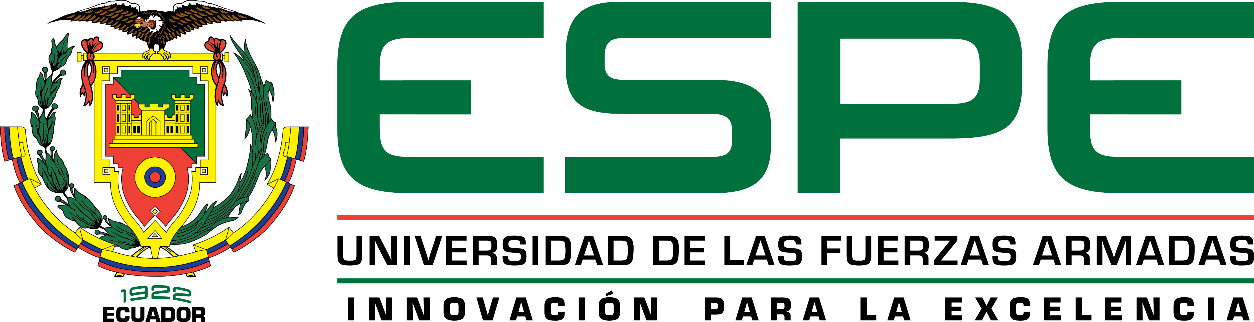 Variables evaluadas

Número de brotes /m2
Se realizó el conteo de los brotes que se lograron conseguir en 1 m2 al final de la investigación en cada uno de los tratamientos, para determinar el tratamiento que obtuvo mayor brotación.

Cantidad de N fijado luego de las aplicaciones de microorganismos
Se tomó una muestra de suelo antes de iniciar las aplicaciones de los microorganismos y otra muestra se tomó al final de los tratamientos, para enviarlos al laboratorio de suelos para identificar si existe el incremento en el porcentaje de N en el suelo. 
 

Cantidad de P disponible para la planta al final de la investigación
De igual manera que para el N se tomó una muestra de suelo al inicio y otra al final de cada uno de los tratamientos para realizar el análisis en el laboratorio y comprobar si los microorganismos hicieron más disponible el P y se incrementa la cantidad de este elemento en el suelo.
Longitud de tallo cosechado
Al inicio de los tratamientos de realizó la marcación de diez tallos tomados al azar, para ser medidos al momento de la cosecha, con la utilización de un flexómetro y conocer la medida en centímetros (cm) que alcanzaron cada uno de ellos. Para establecer cuál es el tratamiento que mejor altura alcanza.

Análisis económico
Se efectuó el análisis económico de cada uno de los tratamientos para determinar el más rentable económicamente.
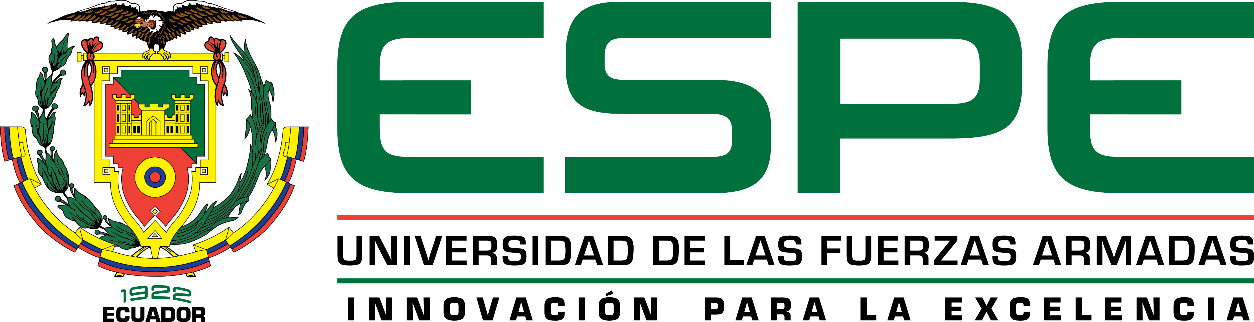 RESULTADOS Y DISCUSIÓN
NÚMERO DE BROTES/m2
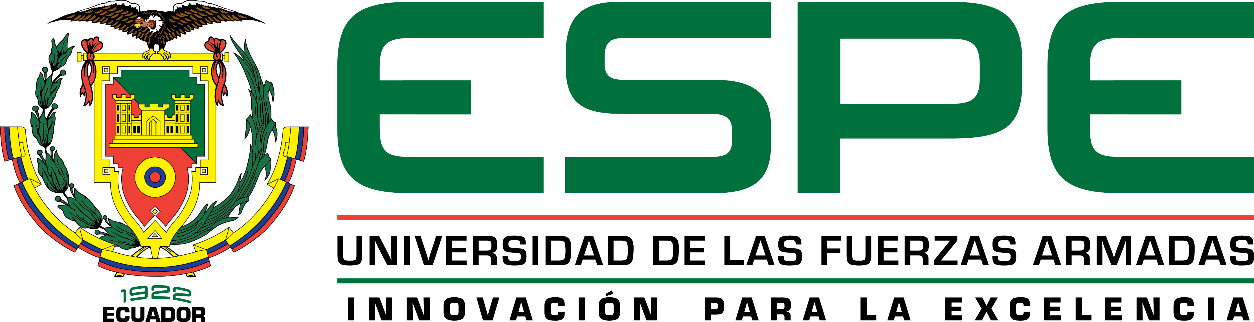 CANTIDAD DE N FIJADO LUEGO DE LAS APLICACIONES DE MICROORGANISMOS
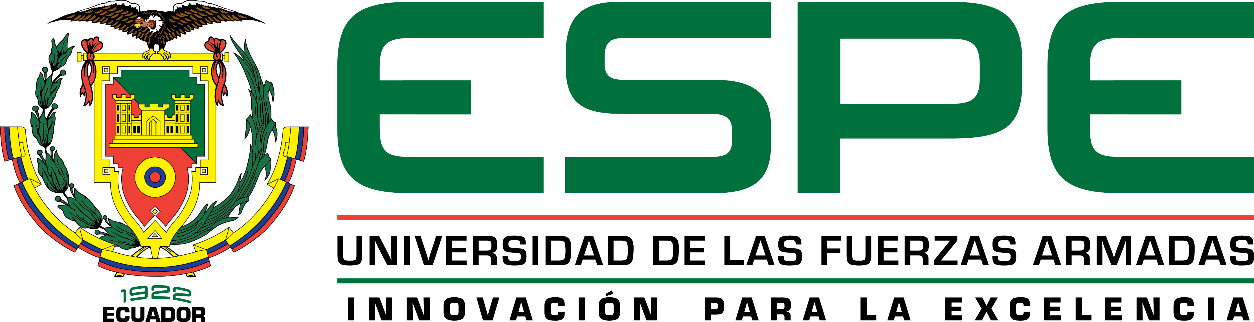 CANTIDAD DE P SOLUBILIZADO LUEGO DE LAS APLICACIONES DE MICROORGANISMOS
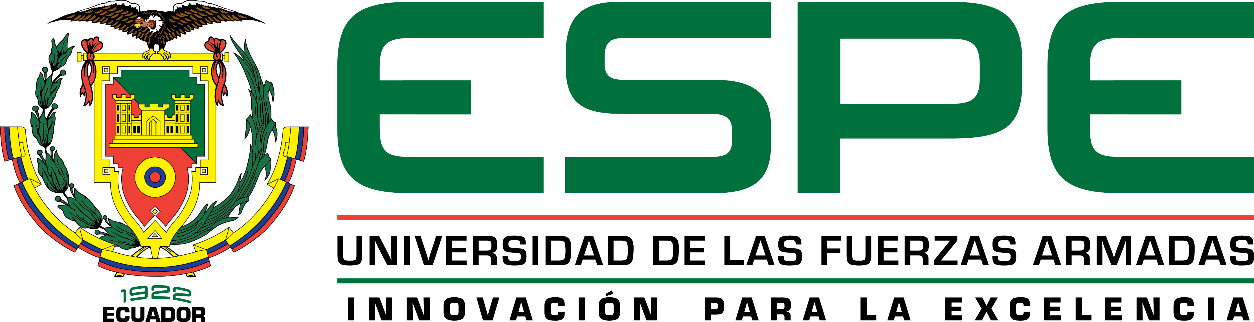 Promedio de longitud del tallo cosechado en el cultivo de astromelias
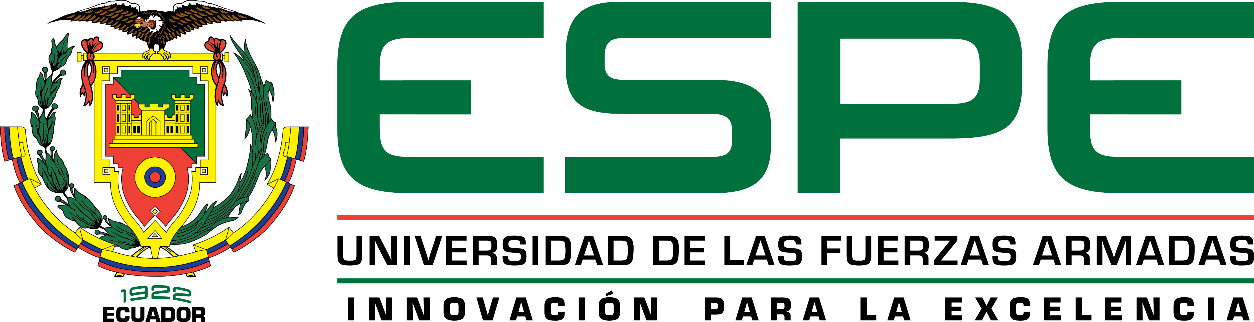 Análisis económico de los tratamientos evaluados
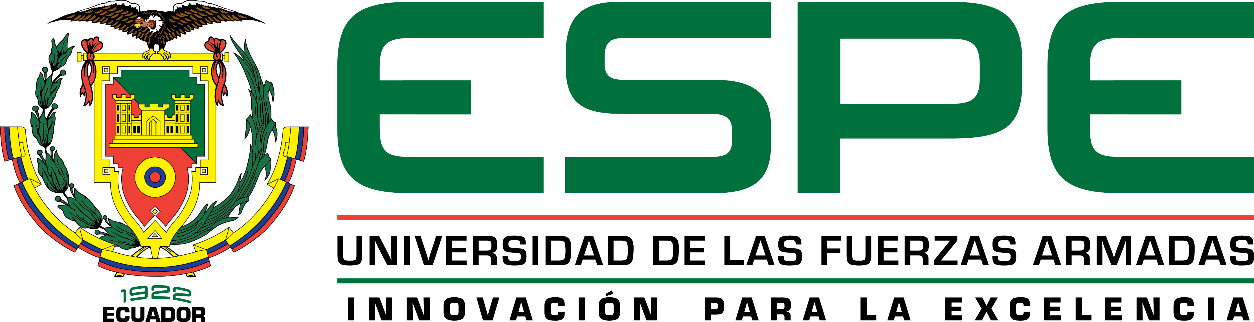 CONCLUSIONES

Con el tratamiento dos en dosis de 2 L/ha se logró fijar 335.48 ppm de N.

Se logró solubilizar 110.28 ppm de P.

La dosis de 2 L/ha de microorganismos eficientes registró los mejores resultados en cuanto a longitud de tallos, reportando tamaños de 1,21 m, a diferencia del testigo que reporto una longitud de 0,65 m.  

El mayor N° brotes/m². Igualmente se consiguió con la aplicación de Geofix en dosis de 2 L/ha con una brotación de 10 tallos/m2 en comparación con el testigo que presentó únicamente un valor de 6 brotes/m².

En cuanto al análisis económico la aplicación de microorganismos eficientes en dosis de 2 L/ha presentó el mayor beneficio neto, con un valor de 2 560 USD/ha.
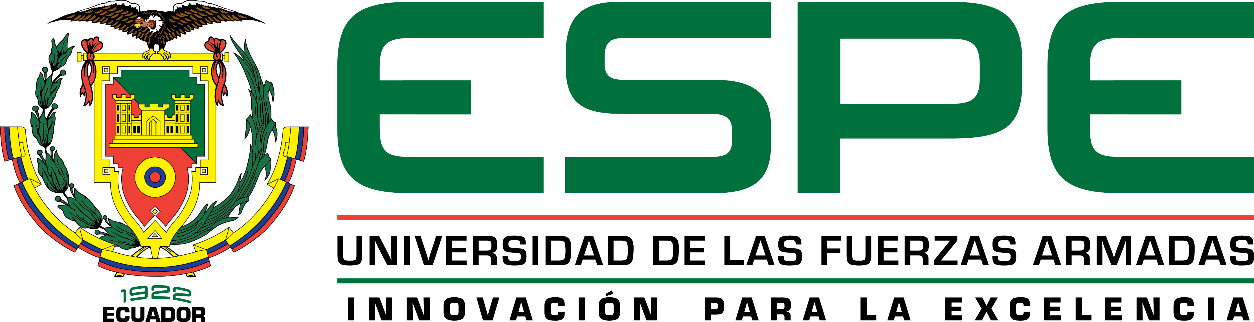 RECOMENDACIONES 

Realizar investigaciones posteriores con dosis de 2 L/ha de microorganismos eficientes en diferentes cultivos ornamentales y otros cultivos de interés económico
Con este método y la utilización de microorganismos eficientes se encamina a la producción orgánica ayudando a renovar, cuidar y mejorar los suelos y así contribuir a proteger el medio ambiente
Realizar investigaciones con estos microorganismos con diferentes concentraciones a las que se realizaron los ensayos de esta investigación
Continuar con la investigación de estos microorganismos pero con productos que contengan estos microorganismos por separado y así corroborar los resultados obtenidos en esta investigación.
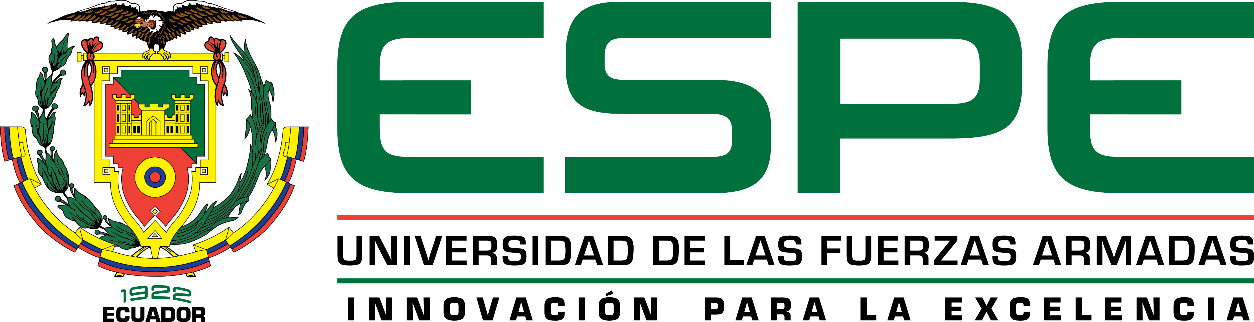 EL EXPERIMENTADOR QUE NO SABE LO QUE ESTÁ BUSCANDO NO COMPRENDERÁ LO QUE ENCUENTRA .

          MUCHAS GRACIAS